We Can Do More than Say, “Thank You for Your Service”
Rosanne (Bergh) Callens, MHR
Career and Education Program Manager
Travis Air Force Base
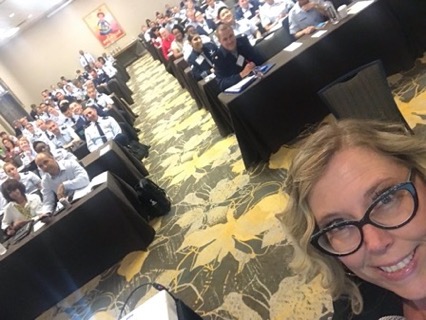 Who I am

Teacher
Dept of Defense Consultant 
Dept of Labor Consultant
LinkedIn Branding
Career Coach
Professional Development Workshops
Helping Veterans ALL Over the World
Beale AFB, CAAzores, PortugalMinot AFB, NDAzores, PortugalRamstein, GermanyAlconbury, UKDefense Language Institute & Naval Postgraduate School, Monterey, CANaval Base Coronado, Point Loma, LemooreUSMC Camp Pendleton, CATravis, CA
I get to help people EVERY DAY!
A little about my “WHY”
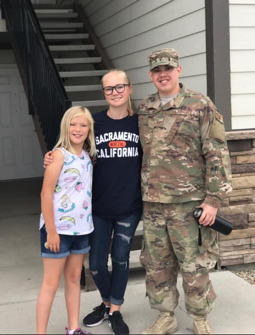 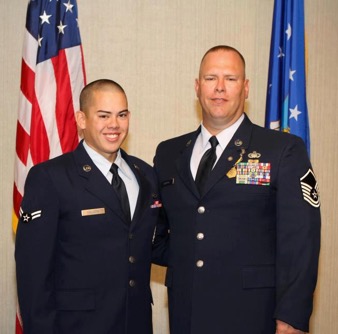 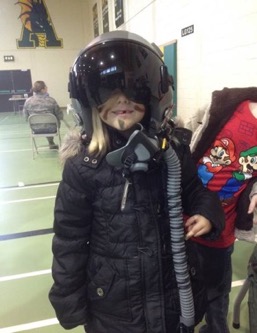 Sophia, 11
Future Pilot or Meteorologist 
for US Space Force

Whitehead Elementary
Air Force Family
Staff Sergeant Daniel Callens  
Combat Communications
Cyber Security

Minot, North Dakota > Moving
Charlotte, NC
Emma, 15
Future Intelligence Analyst 

Woodland High School
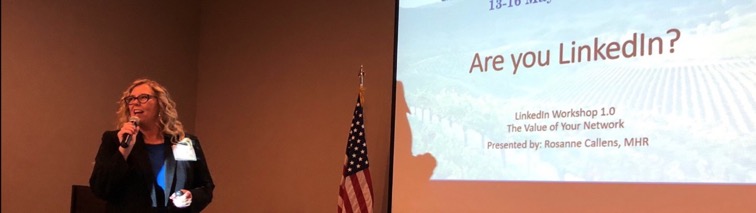 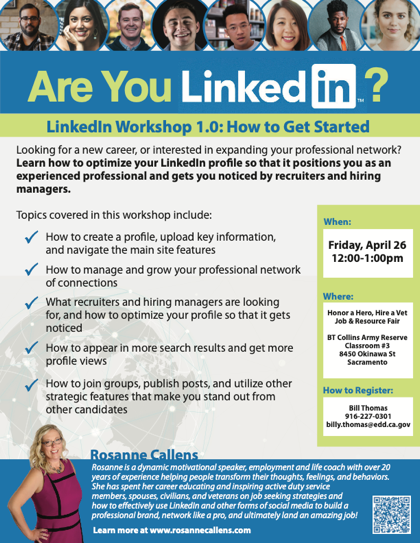 In 2017, I was tired of being told I “SHOULD” be 
on LinkedIn!

        I decided to look into the hype.
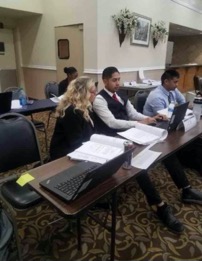 The rest is history!
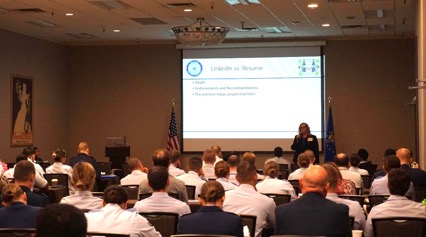 Everyone MUST leave the military at some point
It’s my job to help them prepare (successfully) for the transition
A Service Member (SM) can separate or retire (20yrs +) from service
John S. McCain. National Defense Authorization Act 2019
Step 1  Initial Counseling (One-on-One Coaching Session)
Must attend this 365 Days prior to separation and 2 years in advance of military retirement.
We listen to their needs & sign them up for classes/appointments
Step 2 Pre-Separation Workshop (Resources/Recruiters)
Step 3 Transition Assistance Program (TAP) Workshop
Each branch of service holds their specific Day 1
Veteran’s Administration – Day 2
Department of Labor Employment Workshop – Days 3
* Additional/Optional “Tracks”
Boots to Business- Small Business Administration (Addt’l 2 Days)
Vocational Career Exploration Track (Addt’l 2 Days) 
Higher Education/Post 9/11 GI Bill Track (Addt’l 2 Days)
Step 4 Capstone (Before they leave service, they turn in their Career Readiness Standards/Service Deliverables)
The Transition Process
Travis AFB has approximately 1,500 service members separate/retire from service every year!
Challenge – What to DO?
Many different jobsAcronyms & Translating“Military to Civilian-ese”
PCS
LES
BAS & BAH/OHA 
BLUF 
NCO
SNCO
WING COMMANDER
IN- THEATER
EXERCISE
SQUADRON
FIRST SHIRT
SUPERINTENDENT
CCAF
NCOA 
SOS
EOD
V/R
HHG
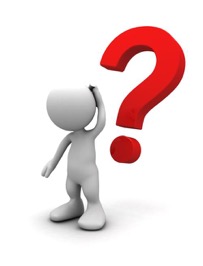 Command Master Chief (CMC) from Woodland . . . 
The CMC is the most senior enlisted sailor in a United States Navy unit. The CMC works as a liaison between the commanding officer and the enlisted ranks.
Career he wanted: Aviation Boatswain Launch and Recovery
Due to his mother’s influence… Had to Enlist in  Aviation Maintenance Administration
Still serving after 27 years!
They wear too many hats
Military Police Officer = Mortars Platoon Leader
Linguist  = Weapons Loader
Graphics Art/Design = C-130 Mechanic
Information Technology =  Medical Administration
Public Affairs = Munitions (bullets) Management
Intelligence = Recruiting
Broadcast Journalism =  Aircraft Carrier Radioman 
Laboratory Technician = HR Specialist
Aircraft Maintainer = Vehicle Maintenance
Pilot =  Linguist
Finance = Medical
Underwater Construction Diver =  Transportation Operator
Linguist =  Combat Medic
IT = Security Forces (Police)
Combat Arms = HR
Combat Medic = Air Traffic Control
Legal or medical = Truck Driver
Careers in the Military
Expectationvs. Reality *Real stories from LinkedIn connections
How YOU Can Help
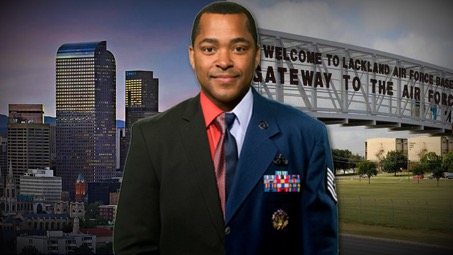 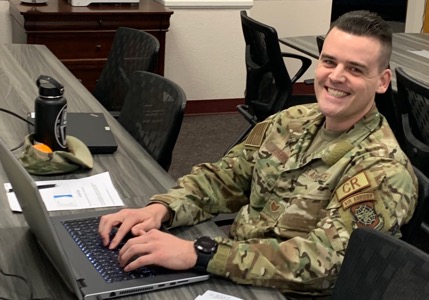 How YOU Can Help
Smiling with RELIEF!
Help by talking/giving advice
Veterans feel very awkward networking outside the military bubble!
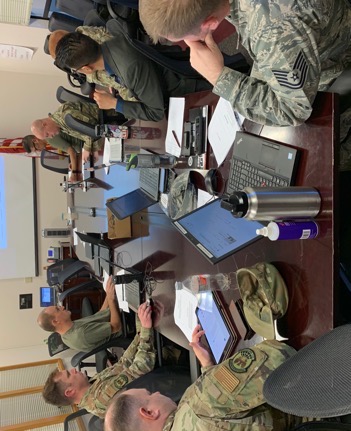 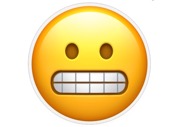 Spending time reaching out to professionals!
Real LinkedIn Stories (Notice the message response time)
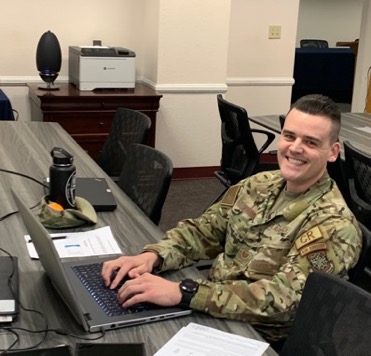 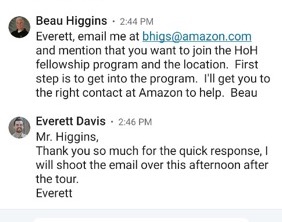 Real Stories, Real People
Special Agent, Diplomatic Security Service
RESULT:

WAY MORE THAN THE
“ONE TIP” THAT I REQUESTED! 

I WAS ABLE TO CONNECT HIM WITH THE VETERAN THE NEXT DAY!
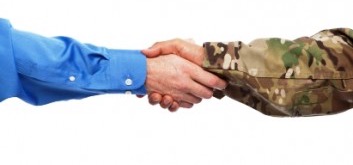 How YOU Can Help
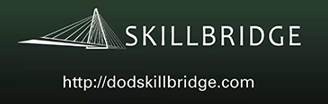 YOU can help an active duty veteran get a DoD Skillbridge Internship up to 6 months before they leave military service.

This program allows transitioning service members (whether they are retiring or separating) to spend their last 6 months in uniform working in a “civilian” job!
Want to know more as an employer?
https://dodskillbridge.usalearning.gov/industry-employers.htm
www.veterati.com
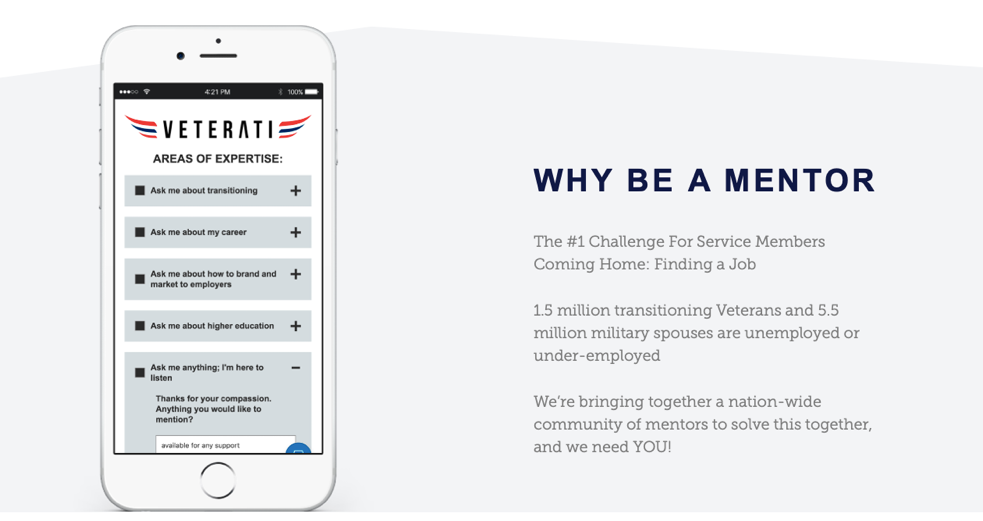 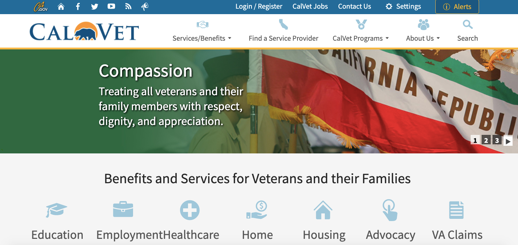 The College Fee Waiver for Veteran Dependents benefit waives mandatory system-wide tuition and fees at any State of California Community College, California State University, or University of California campus. This program does not cover the expense of books, parking or room and board. 
County Veteran Service Office locations in California
https://www.calvet.ca.gov/VetServices/Pages/CVSO-Locations.aspx
A ZERO PERCENT RATING is STILL A DISABILITY RATING! 
If you (or any veteran you know) want to attend a Zoom CALVET workshop, we have one coming up July 10th from 10:00-1:00 p.m.  You can sign up by clicking here or contacting Rosanne Callens at rosannecallens@gmail.com 
https://tockify.com/travisafrc/detail/89/1591369200000/9
www.calvet.ca.gov
Importantresource for ANY Veterans
It’s okay to say, “Thank you for your service” Now there are a few more ways you can express your thanks.
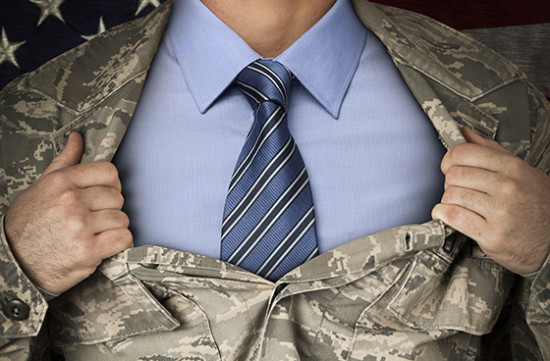 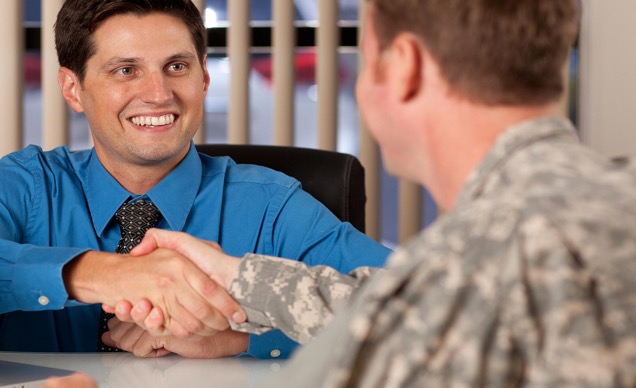 Rosanne Callens ~ 831-201-8722 ~ www.linkedin.com/in/rosannecallens/
THANK YOU for the opportunity to present today! 

Rosanne Callens ~ 831-201-8722 ~ rosannecallens@gmail.com www.linkedin.com/in/rosannecallens